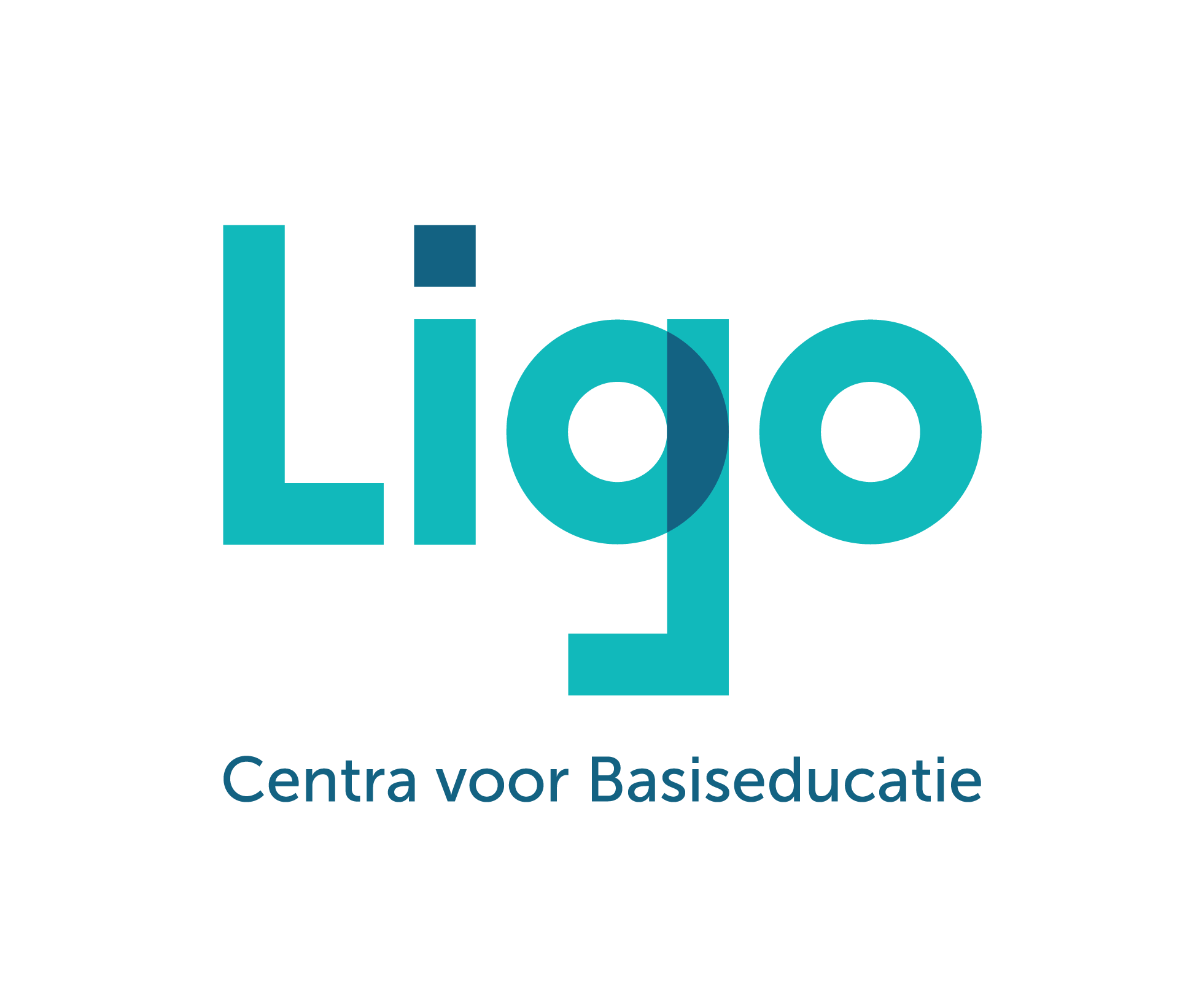 Project Impactmeting
Lin Jaspers
18 maart 2024
Het impactbeleid van het netwerk Ligo
anno 2019

Impact: Welk effect willen we bereiken?
cursisten
maatschappij
Cursisten: Bij wie willen we dit bereiken?
cursistkenmerken
Agogische visie: Hoe pakken we dat aan?

	-> Prioritair aanbod
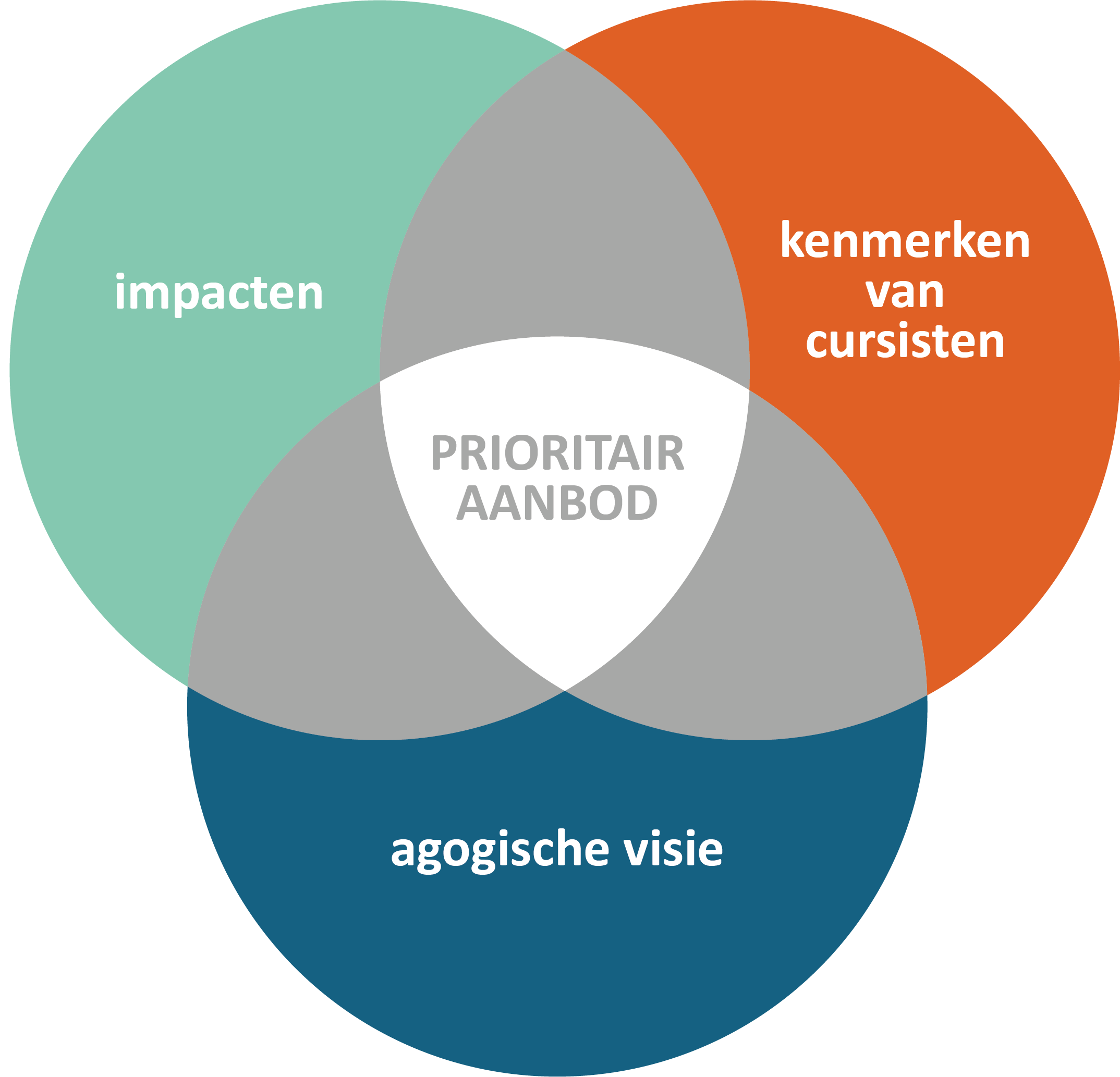 Project Impactmeting
samenwerking tussen de 13 Ligo centra
getrokken door de federatie Ligo 
ondersteund door de KU Leuven
DOEL
Tool ontwikkelen om de Ligo trajecten te evalueren
Tool toepassen op 1 specifieke interventie
Fase 1: Actor map
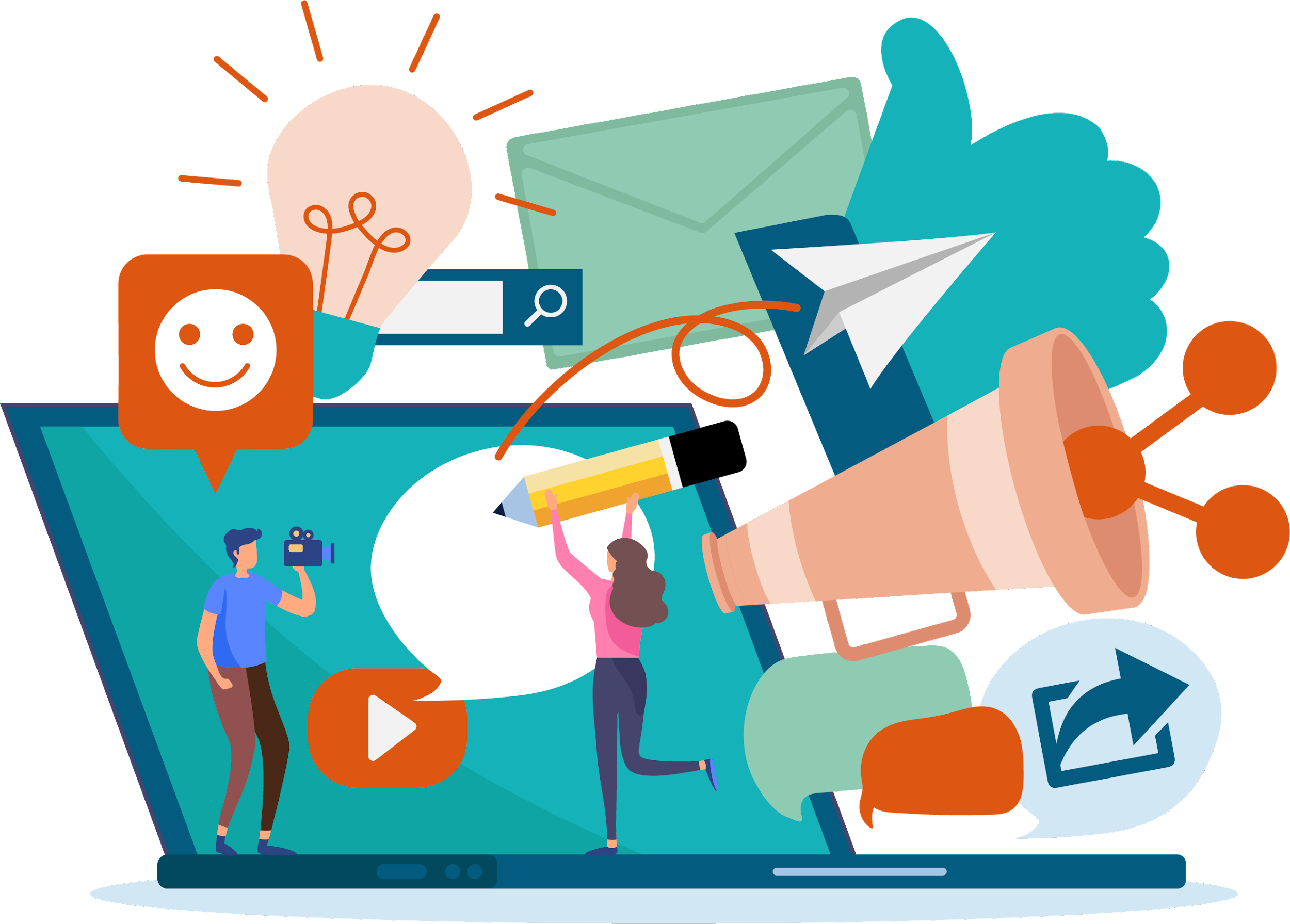 controlesfeer
Ligo centra
medewerkers
aanbod
directe invloedsfeer
cursisten
indirecte invloedsfeer
potentiële cursisten
partners
organisaties
overheid
Fase 2: Monitoring en evaluatiekader
9 domeinen van verandering als uitgangspunt
werk vinden en sterker op de arbeidsmarkt
sterker in opvoeding en onderwijs van de kinderen
dagelijks leven organiseren
kritisch en zelfbewust burger
sterk als consument
sociale contacten leggen en onderhouden
functioneren in een (diverse) maatschappij
deelnemen aan het verkeer
bewust met zijn gezondheid
Uitwerking monitoring en evaluatiekader + progress markers
Transversale domeinen
Contextspecifieke domeinen
1. Basiscompetenties
4. Administratie
3. Arbeidsmarkt
eigen administratie verzorgen
kennis van en toegang tot dienstverlening
competenties als werkzoekende
doorstromen naar werk
lezen & schrijven
numerieke vaardigheden
digitale vaardigheden
vaardigheden 
ifv werk
6. Consument
2. Kritisch en zelfbewust
financiële vaardigheden
5. Opvoeding en 
onderwijs kinderen
gezondheid
burgerschap
mediawijsheid
soft skills
huisvesting
publiciteit begrijpen
interactie met scholen,  kinderen- en jongeren-
organisaties
opvoedings-
vaardigheden
toegang tot vrije tijd
mobiliteit en verkeer
expect to see
love to see
Fase 3: Uitvoering
toepassen op gelijkaardig traject in de 13 Ligo centra
outcome harvesting
datacollectie door lesgevers en cursisten
activiteiten- en effectendagboek
diepte-interview
op basis van de progress markers
data-analyse
rapport door KU Leuven
opleveren tool
Fase 4: Verduurzaming
deze impactmeting toepassen op meerdere Ligo trajecten
resultaten van de verschillende trajecten met elkaar vergelijken
optimaliseren van het Ligo aanbod
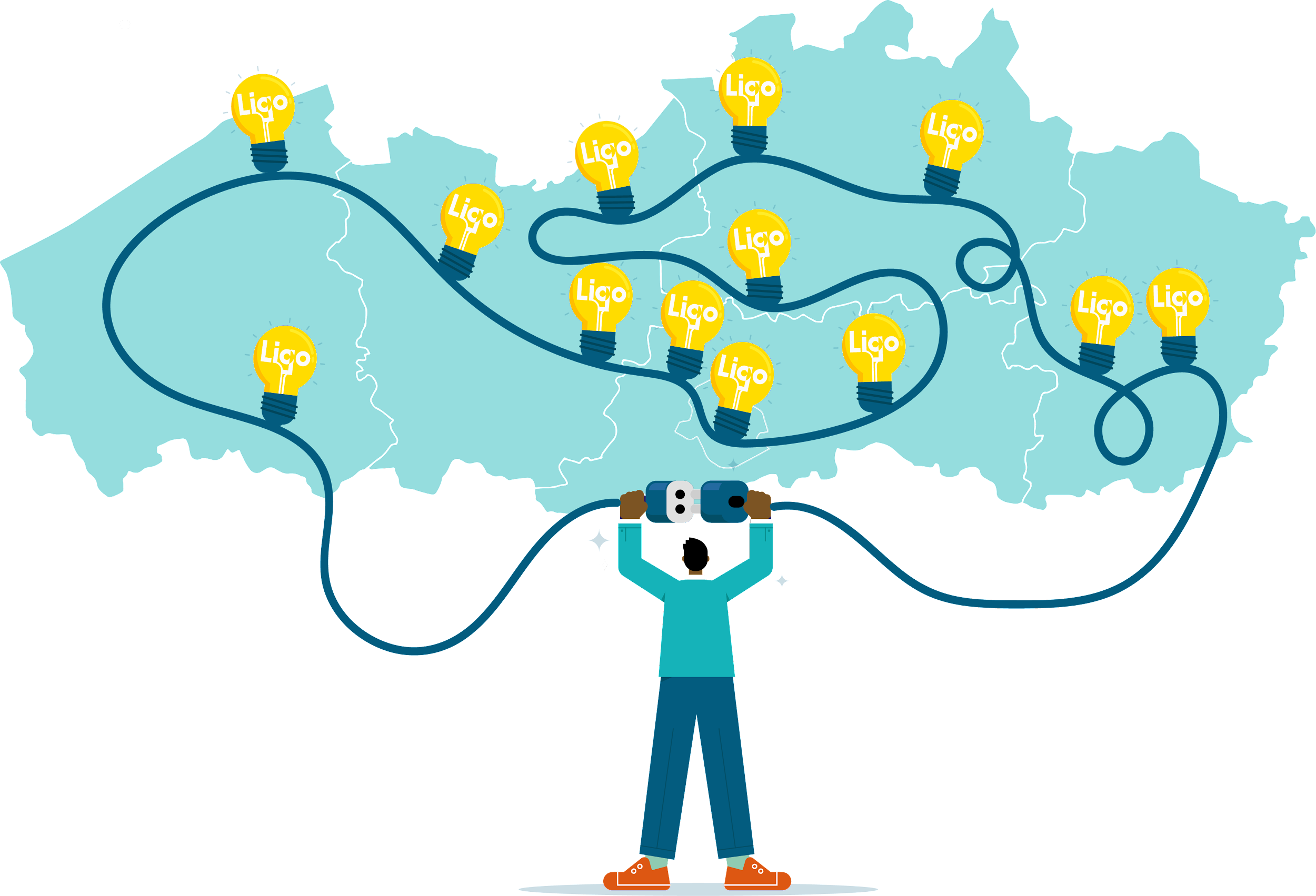 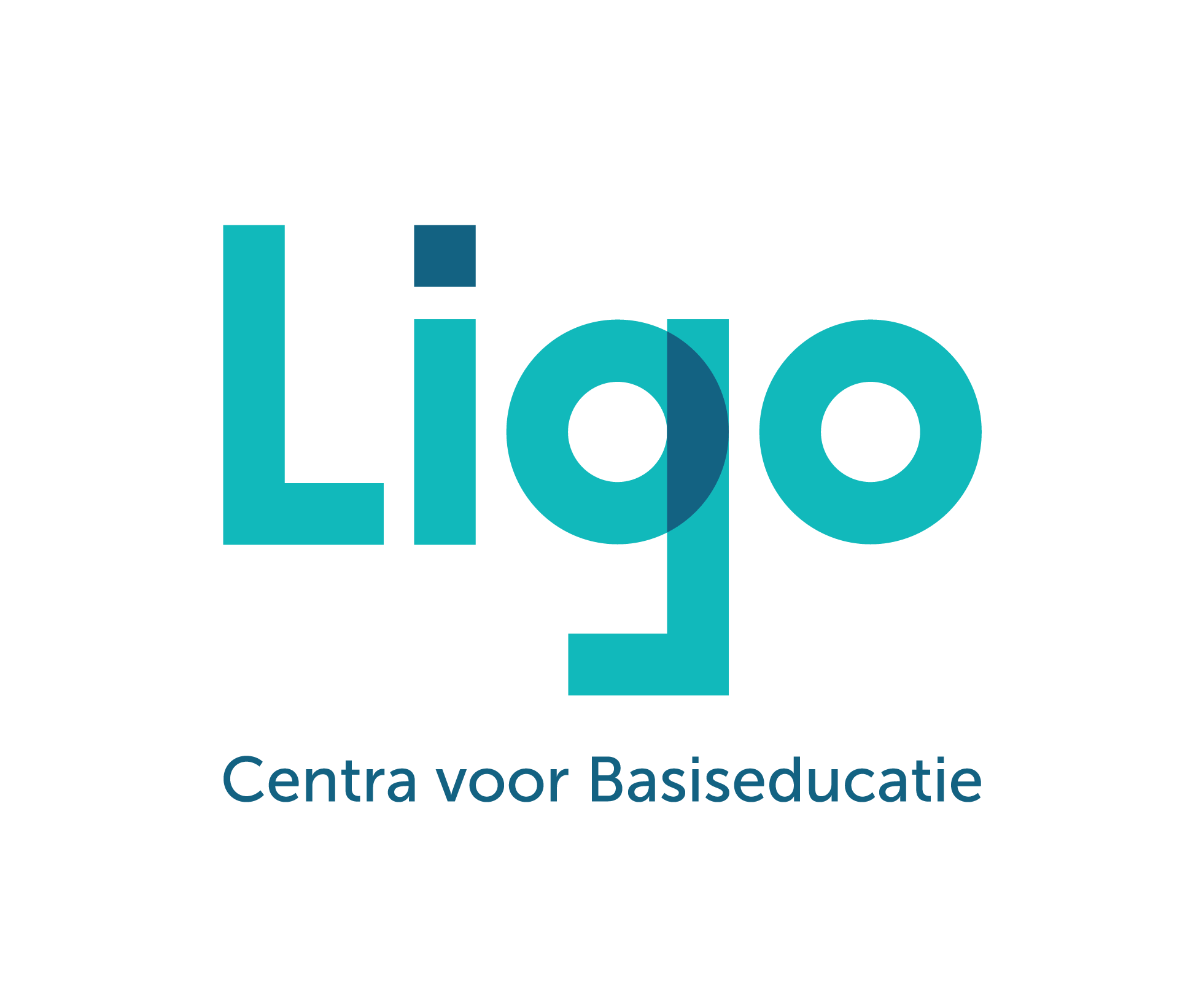